Public subnet
Public subnet
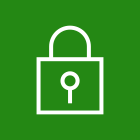 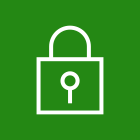 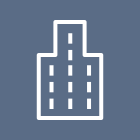 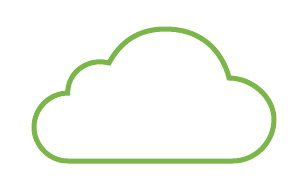 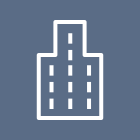 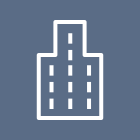 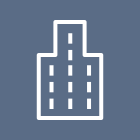 Auto VPN
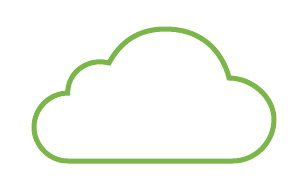 Meraki Branches
Meraki Branches
AWS Cloud
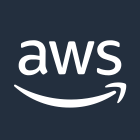 Meraki Dashboard
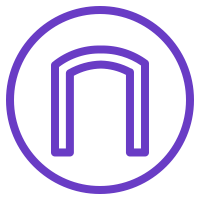 Internet gateway
Availability Zone 1
Availability Zone 2
SD-WAN VPC
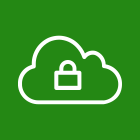 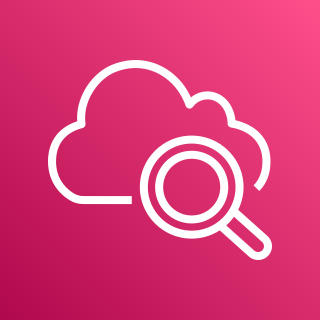 Public Route 
Table
Amazon CloudWatch
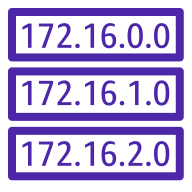 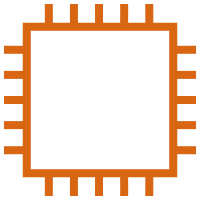 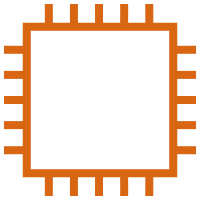 Meraki vMX
Meraki vMX
10.249.0.0/24
10.249.1.0/24
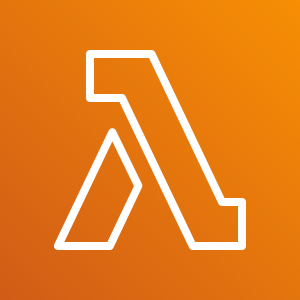 AWS Lambda
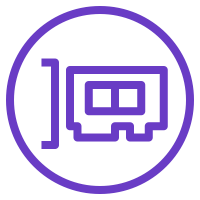 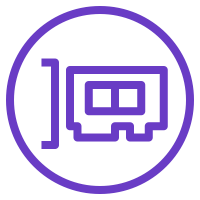 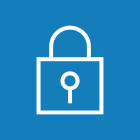 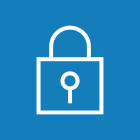 TGW subnet
TGW subnet
TGW ENI
TGW ENI
10.249.2.0/24
10.249.3.0/24
10.249.0.0/16
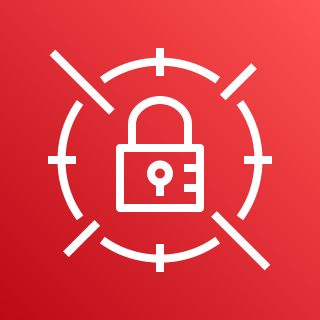 AWS Secrets Manager
AWS Transit Gateway
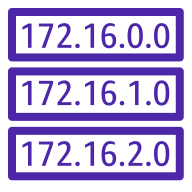 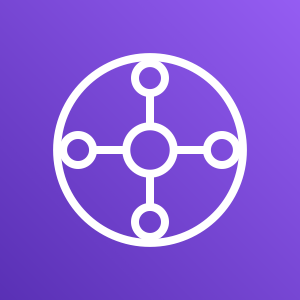 AWS TGW Route Table
Workload VPCs
Workload VPCs
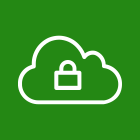 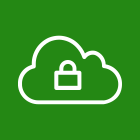 10.251.0.0/16
10.250.0.0/16